Processes
Tracks
Two-Phase Process
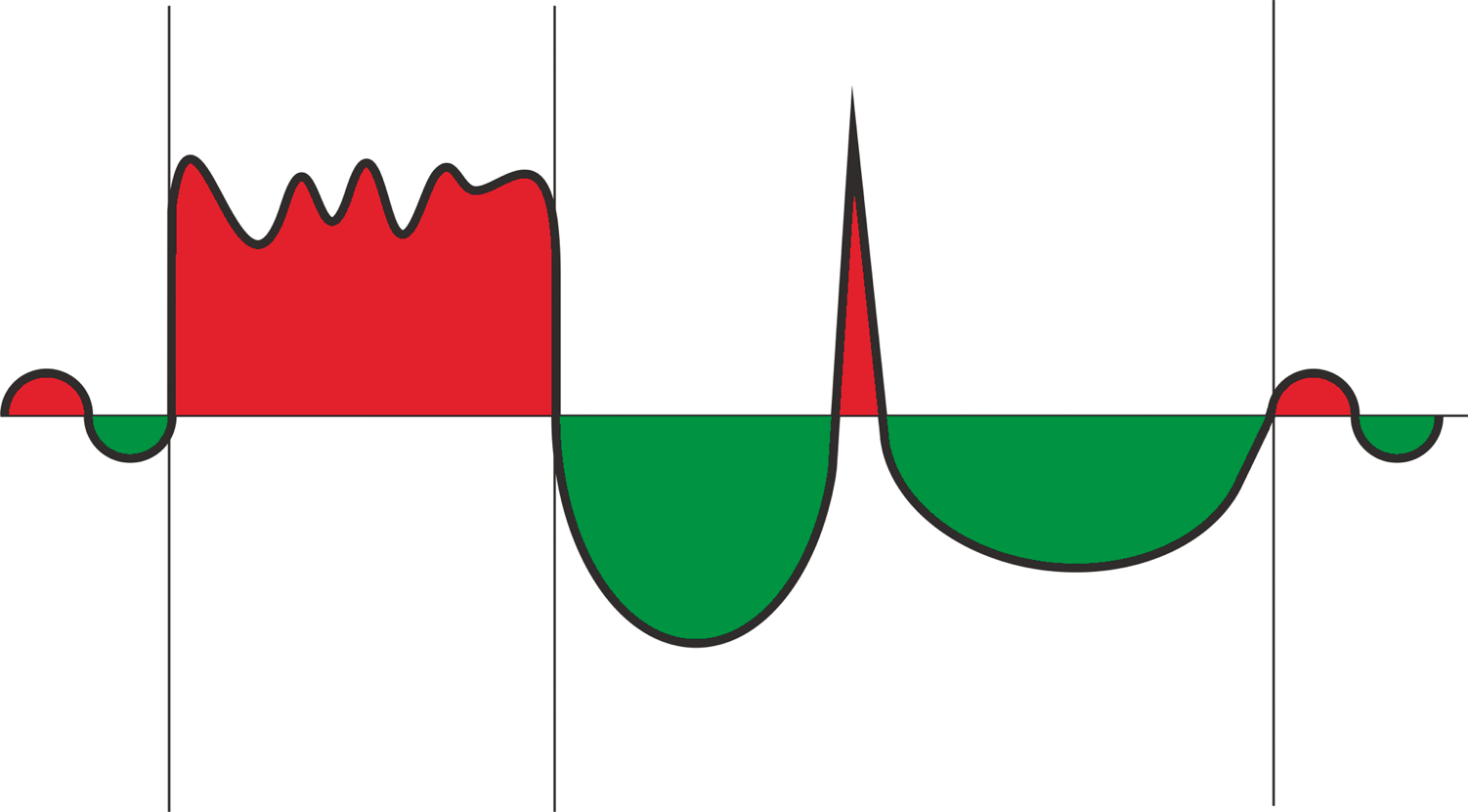 Multi-Phase Process (polycyclic)
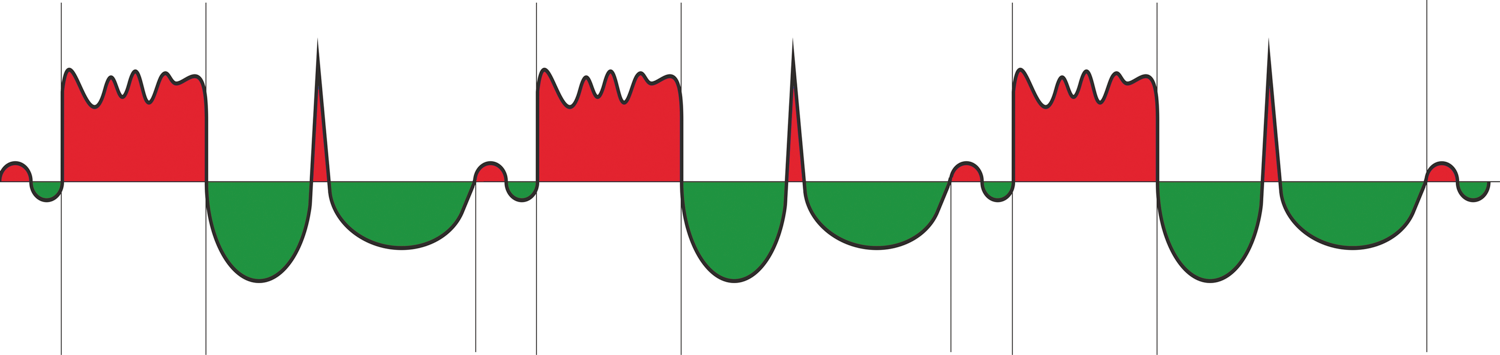 Persistent Repair – Emphasis on the Repair Phases
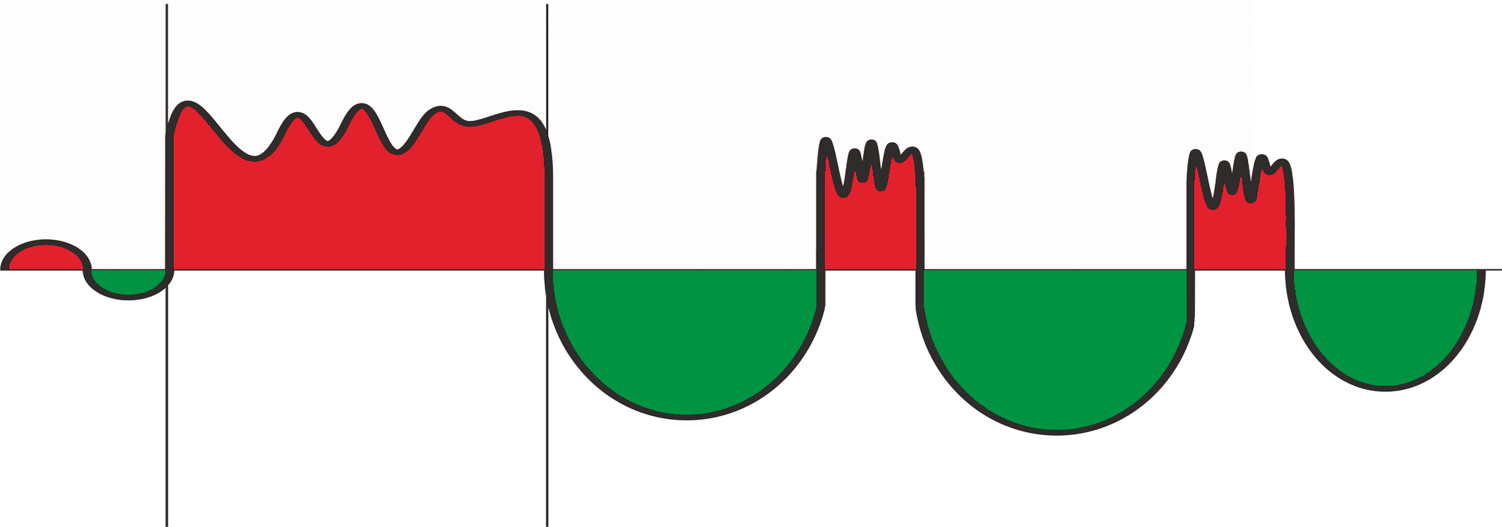 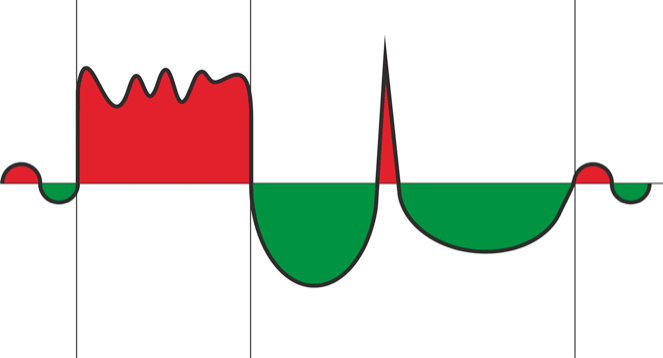 An Event
(Conflict)
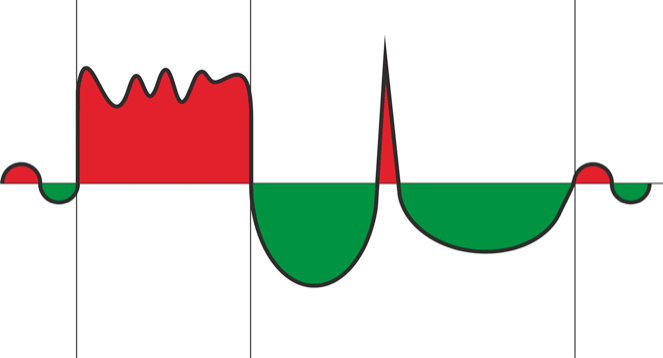 A Recurrence or Track